ГРУПА «КОЛОБОК»
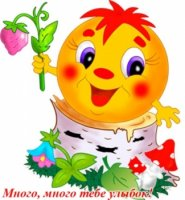 Ми веселі малюки,Граємось ми залюбки.“Колобка" ми любим дужеБо усі ми в групі друзі.
Рано-вранці «Колобок»
Малюків стрічає
Вихователі і няня
Радо нас вітають.
Архангельська М.І.  Поцен О.В.
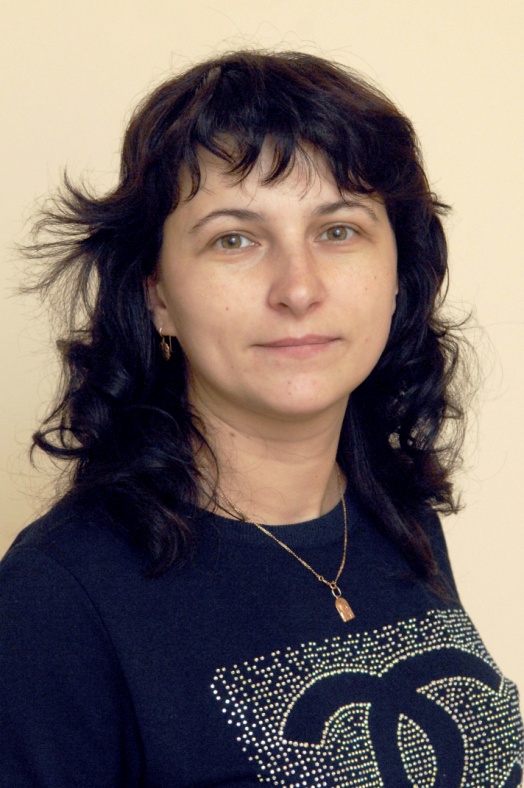 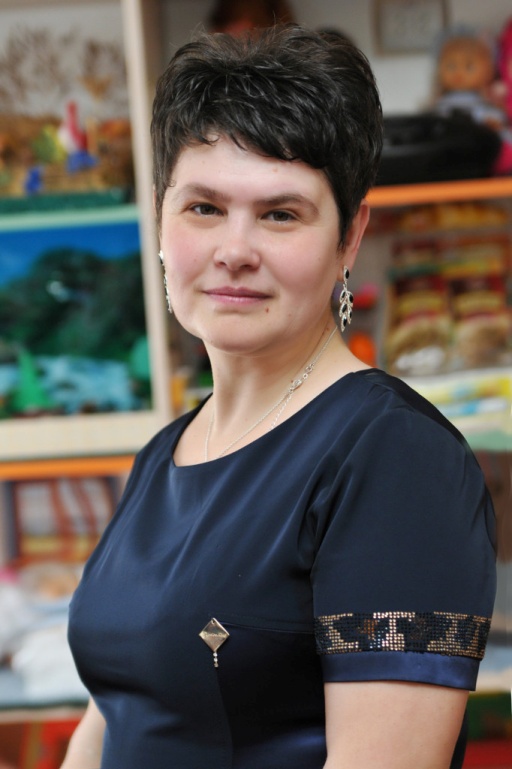 Чемерес Н.В.,пом.вихователя
Наша спальня
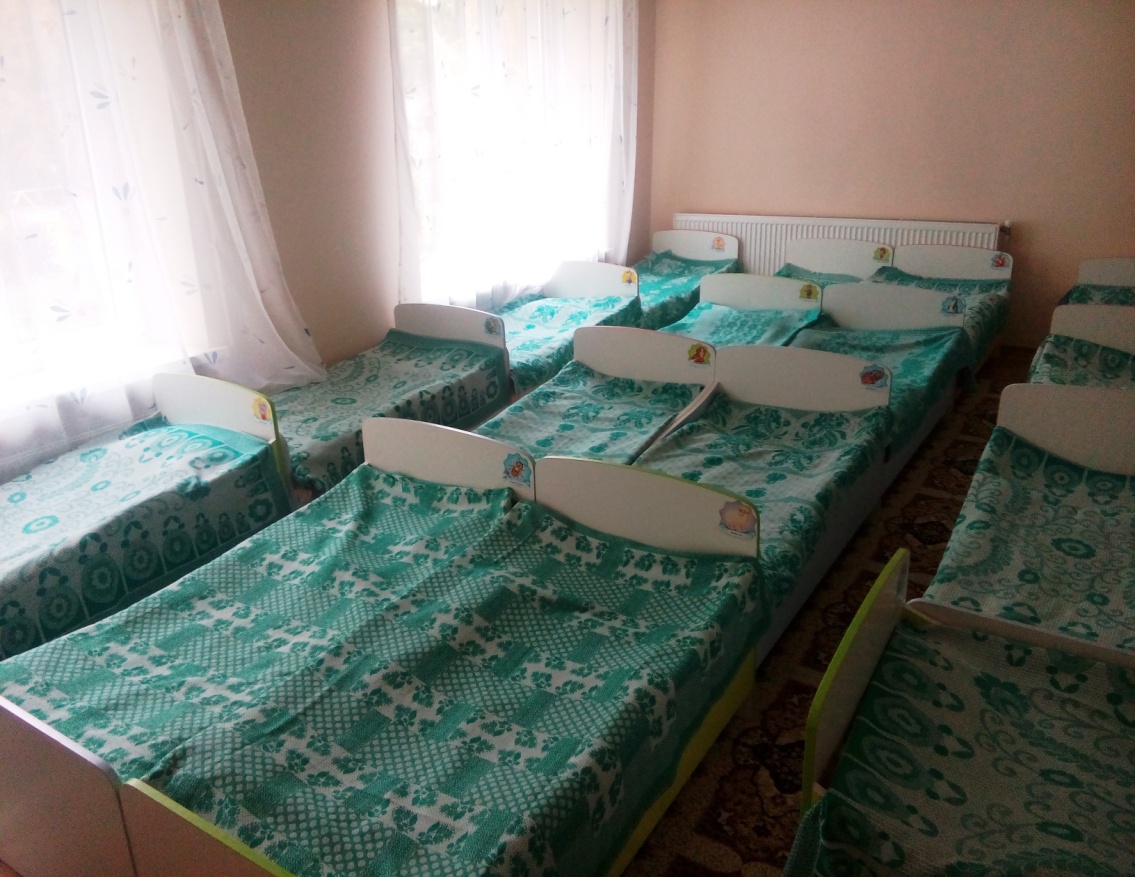 Заєць спати захотів,
 Сам ліжечко постелив,Сам зробив собі подушку,Примостив її під вушко.Тільки дуже довге вушко -Все звисає із подушки.
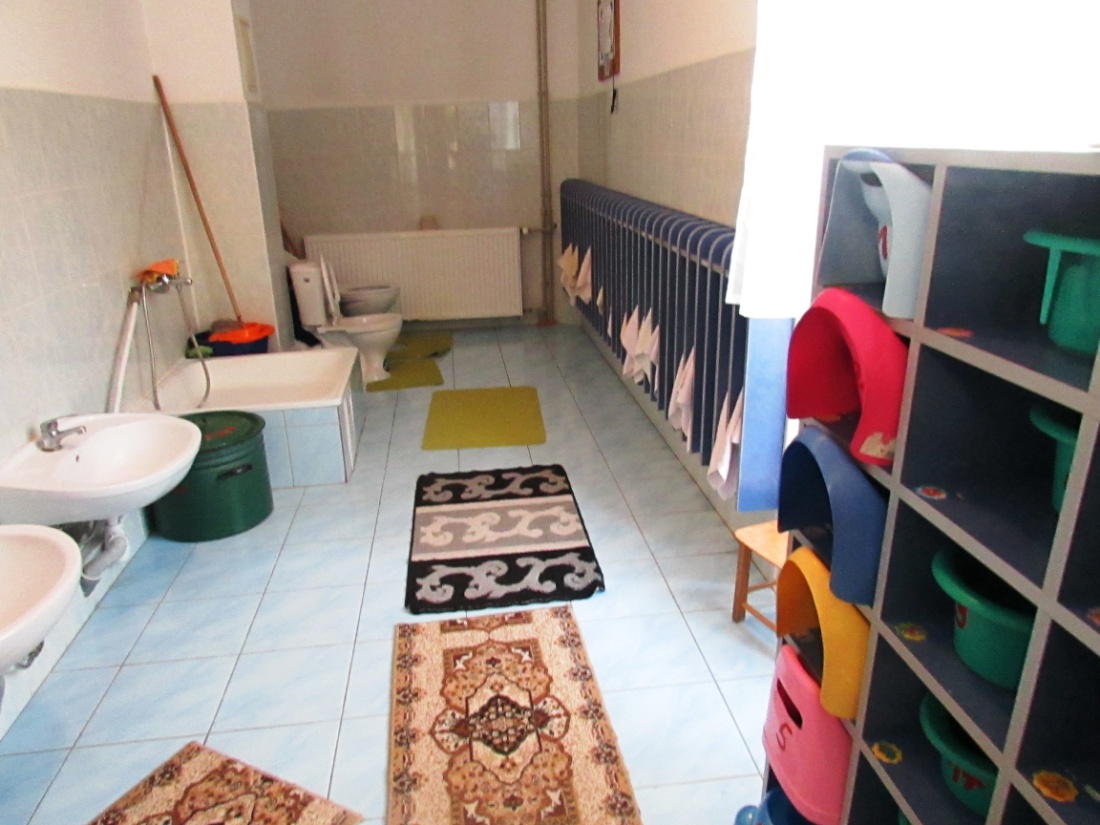 Коридор та умивальна
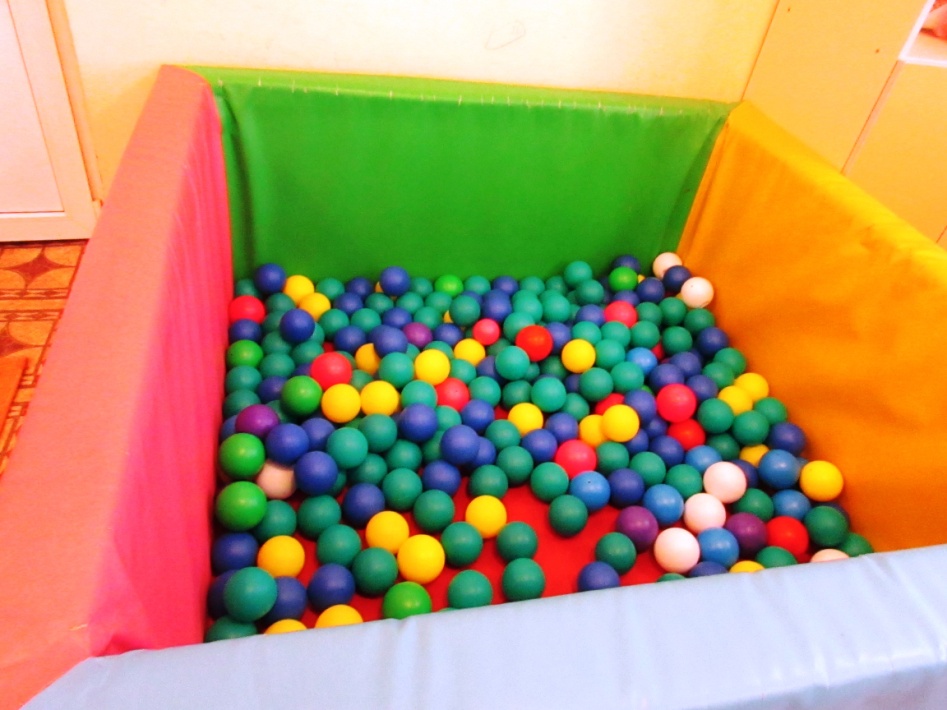 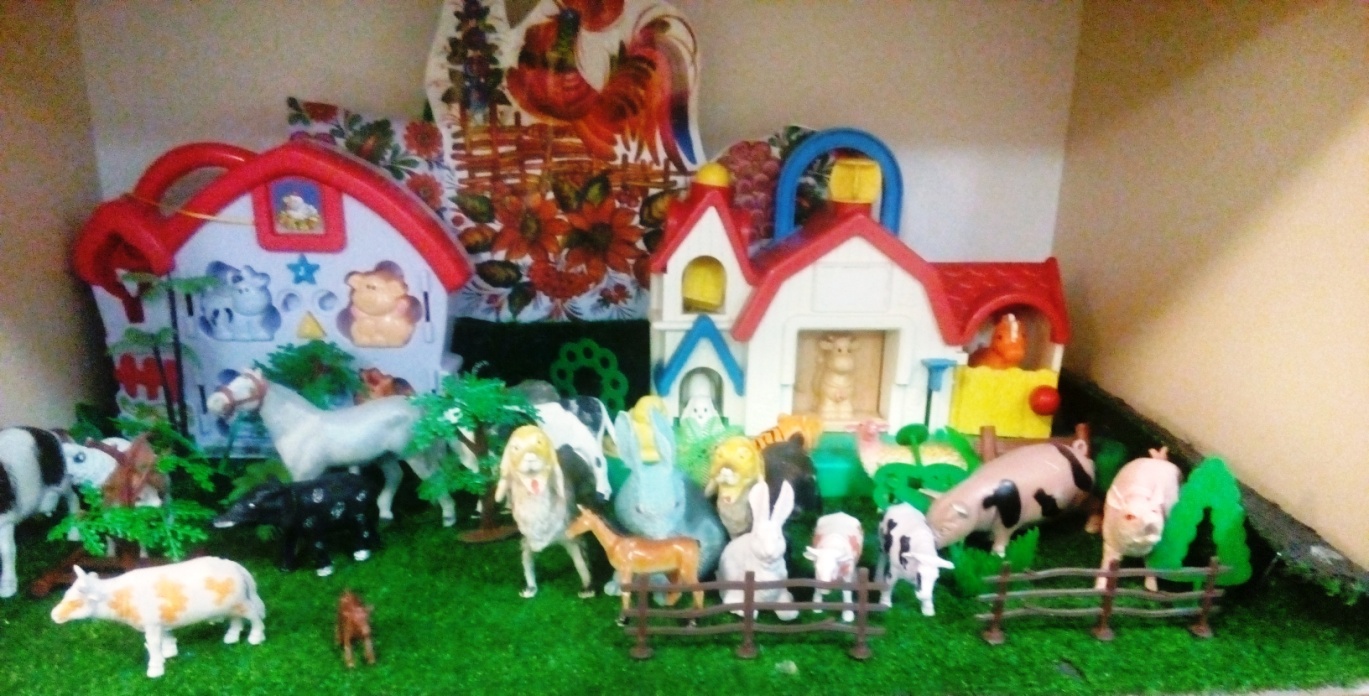 Вас чекають іграшки
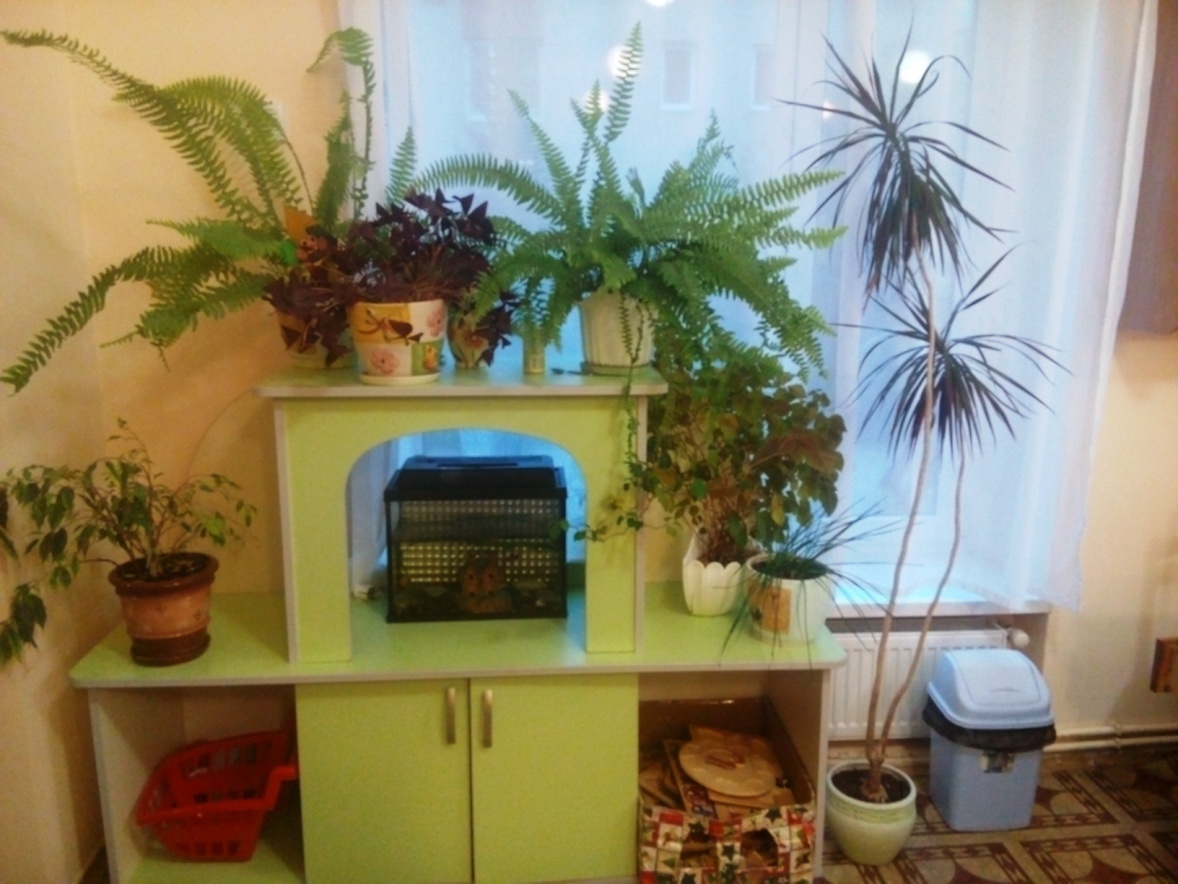 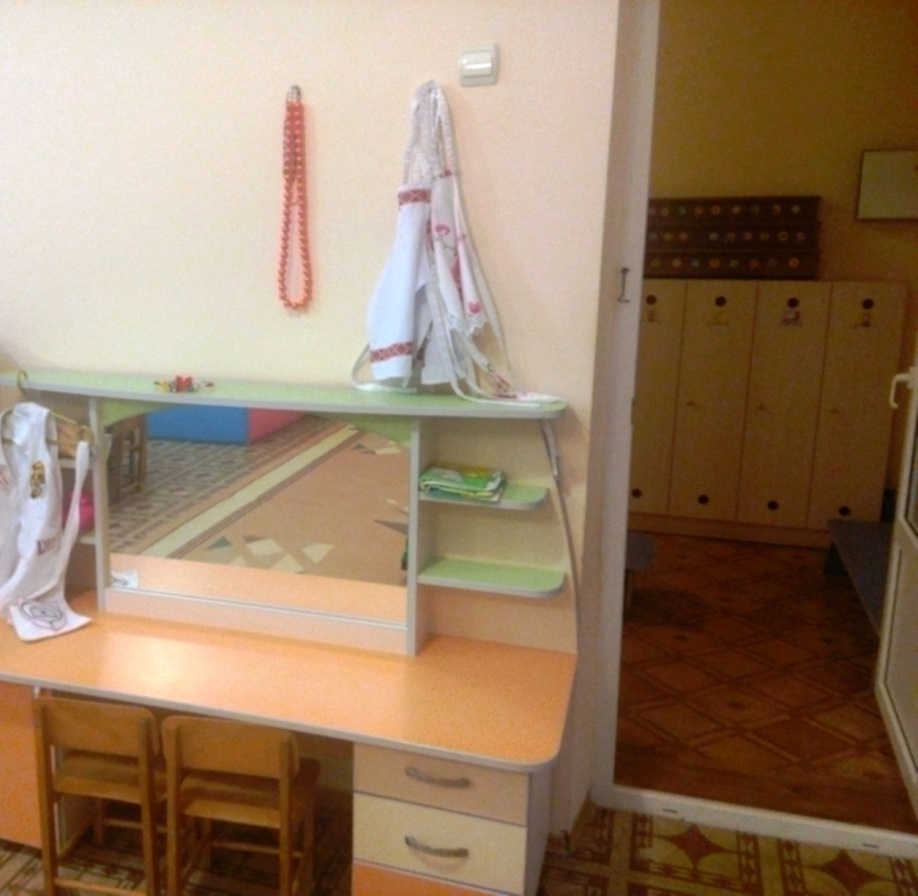 Привчаємо доглядатиза квітами та рибками
Будеш  снідати із  нами :Ось  оладки ,ось і чай.Плачеш ?  Хочеться до мами ?Ой , не треба , не скучай !
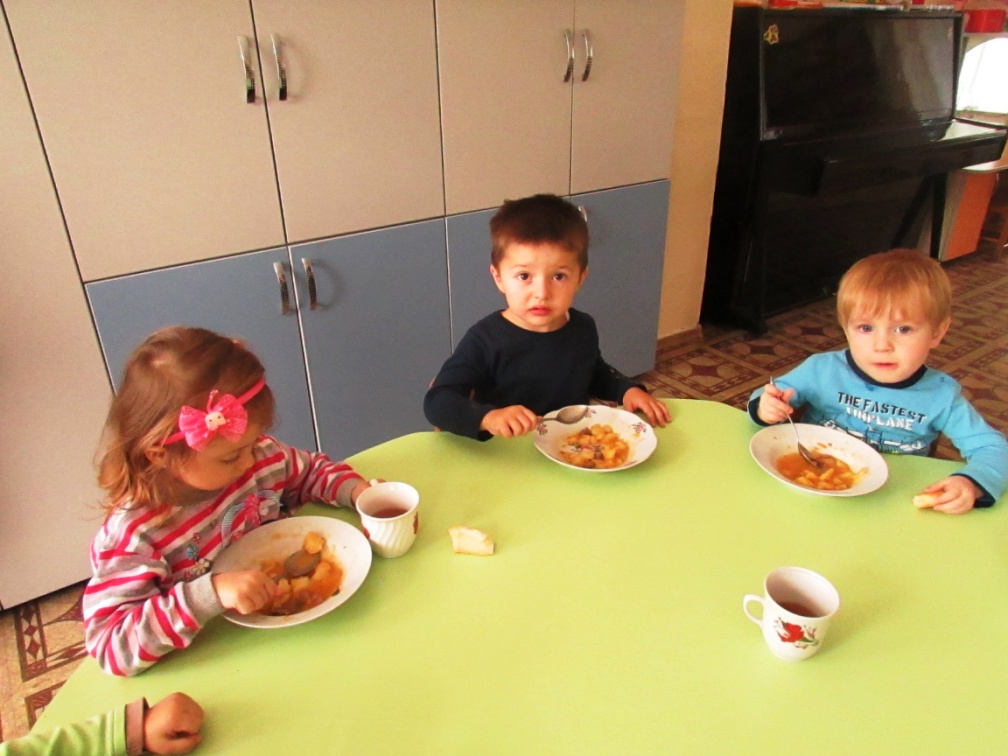 “Колобочки” ми маленькі,Дуже дружні й веселенькі.Ми багато хочемо знати,Щоб розумними нам стати.
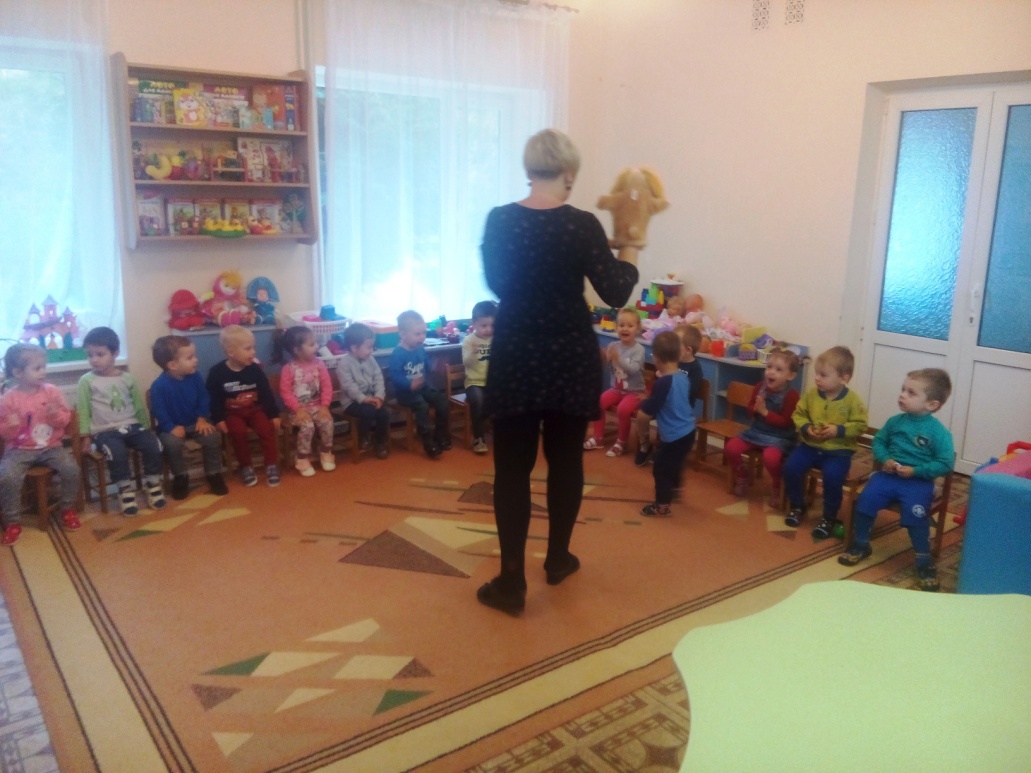 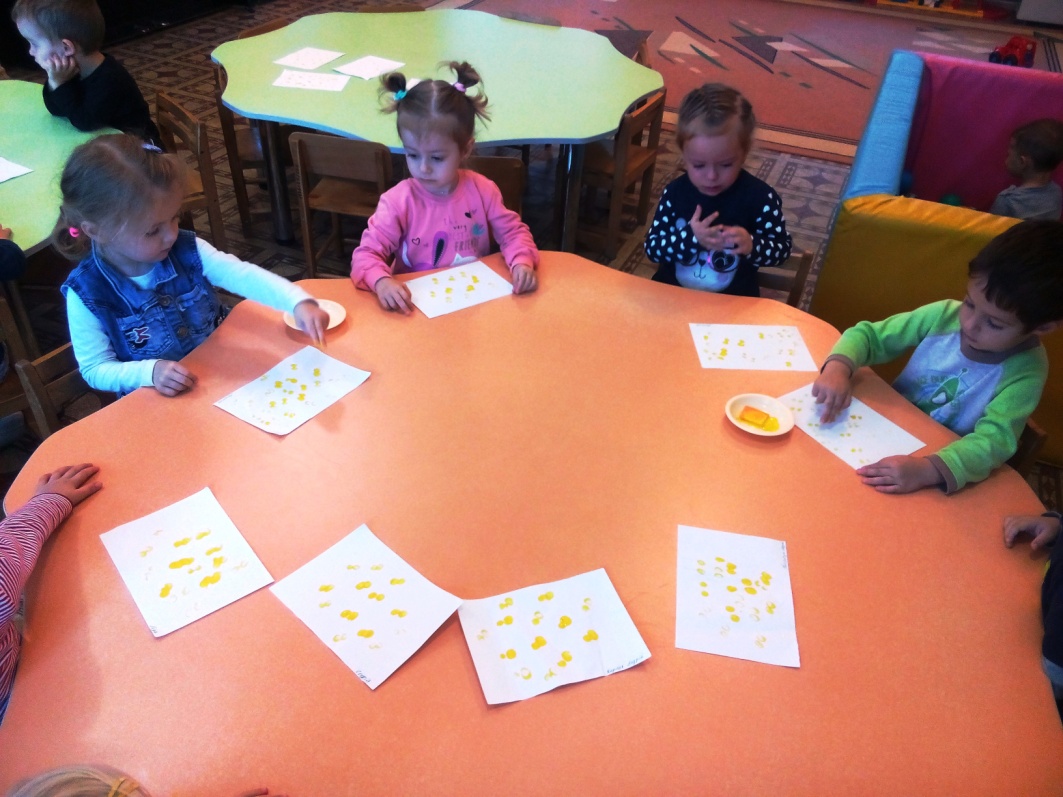 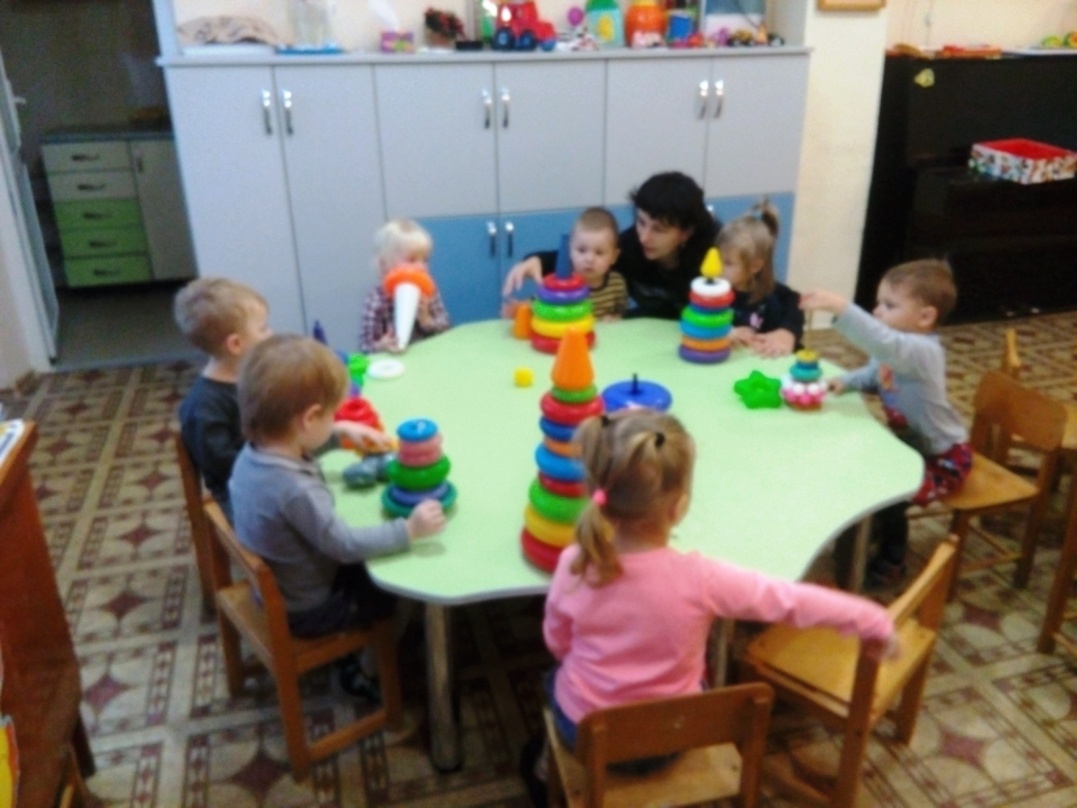 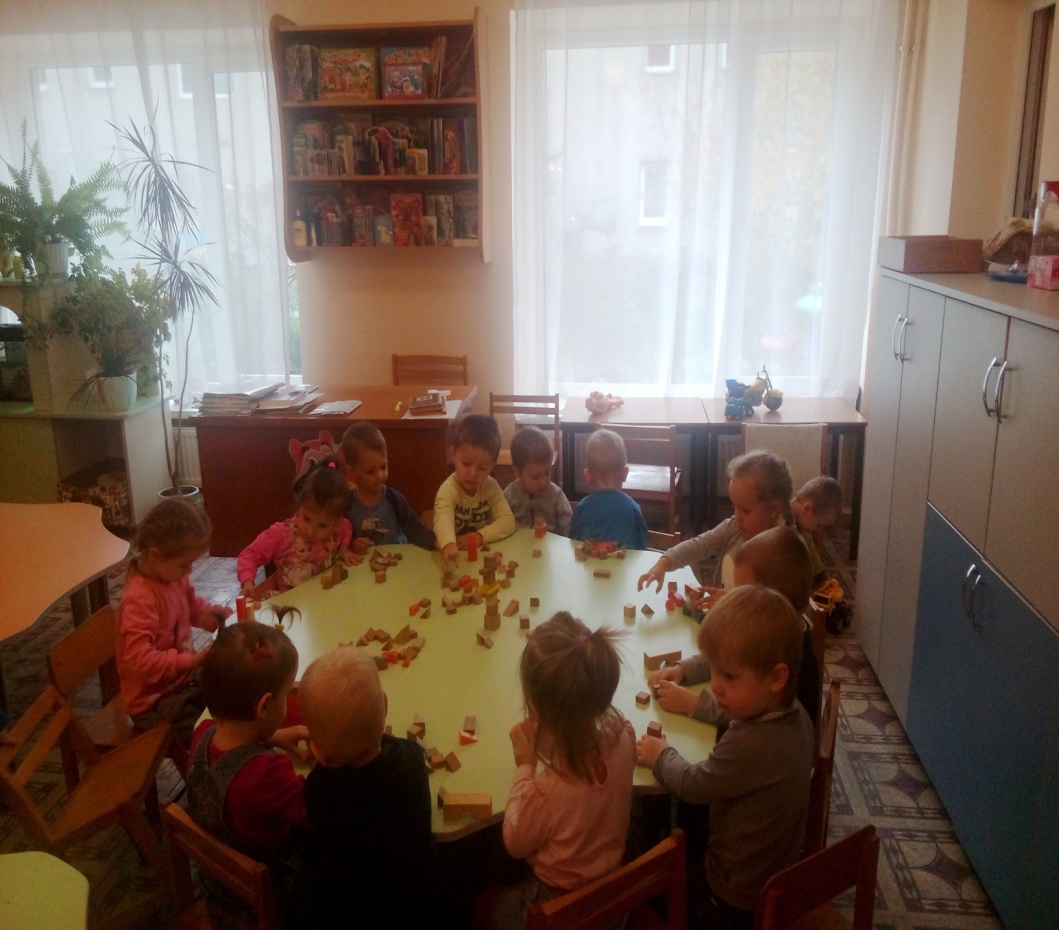 Рученята в нас умілі,
Змайструвати все зуміють.         
Беремось тому ми сміло
Кожен раз гуртом за діло.
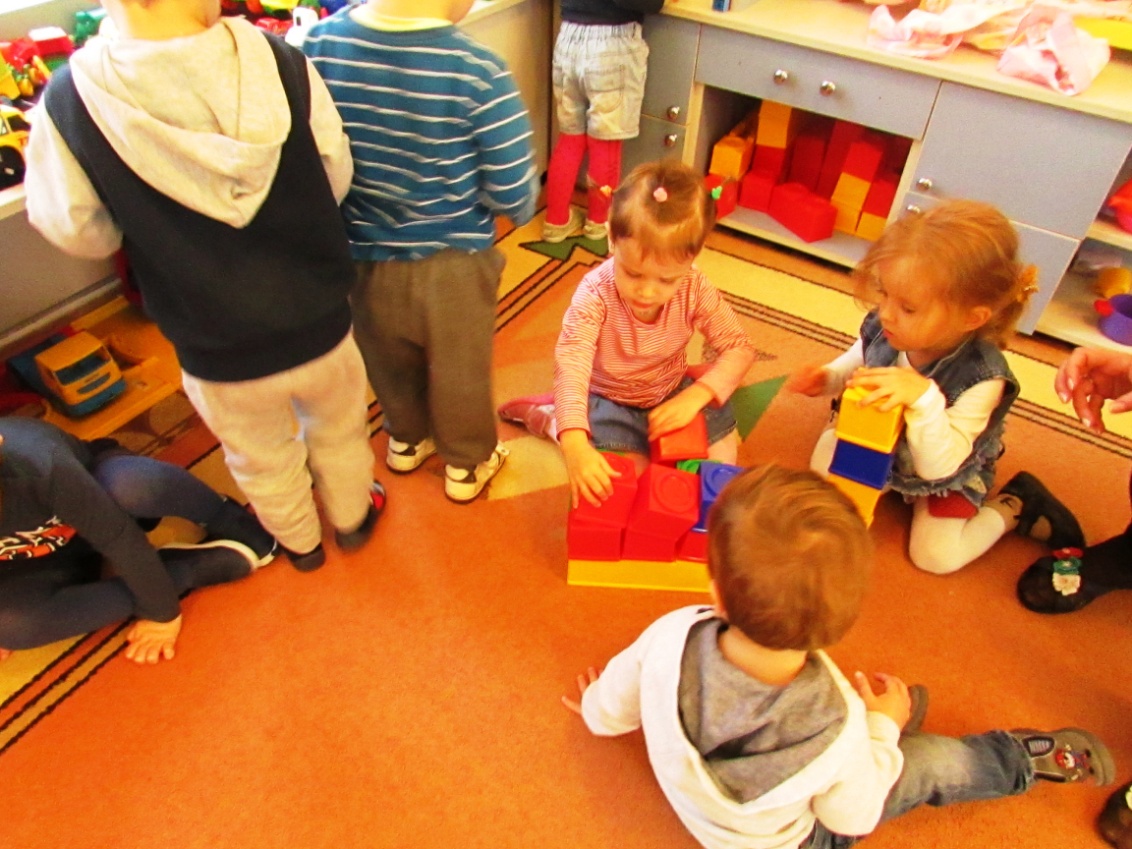 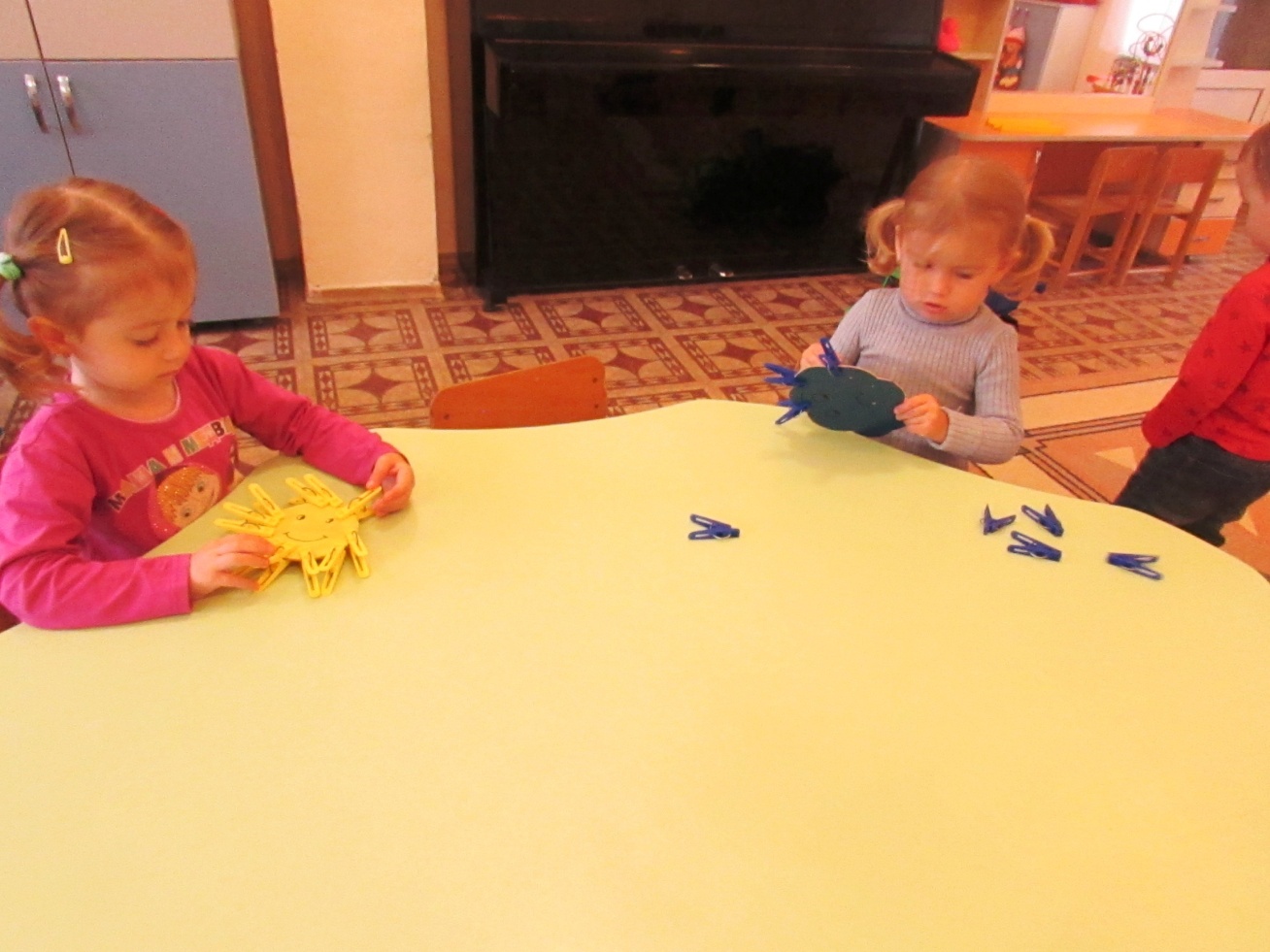 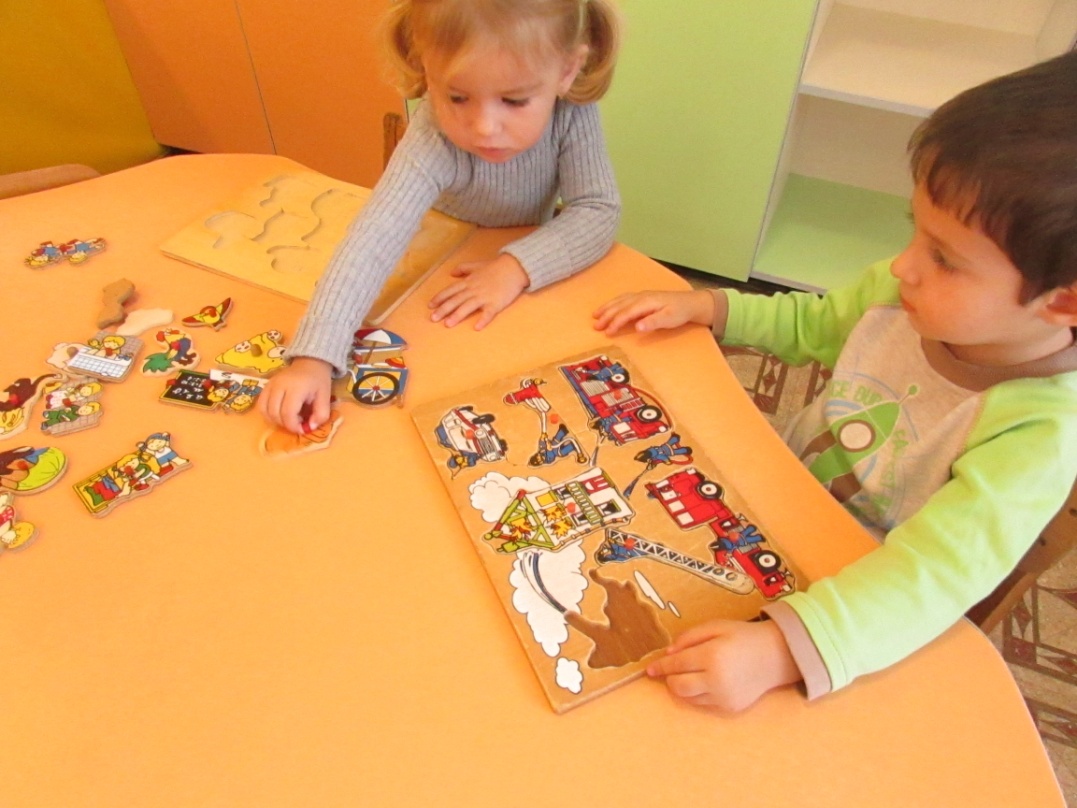 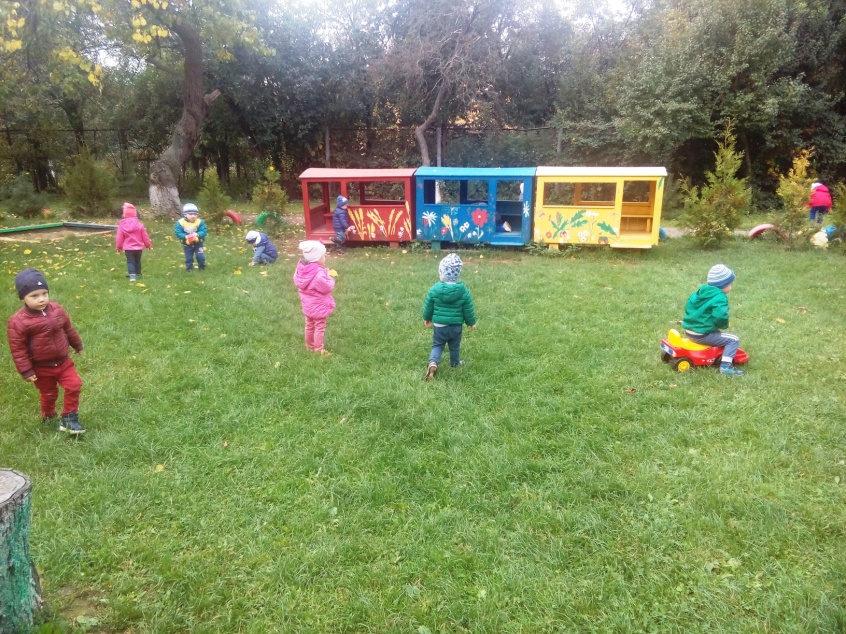 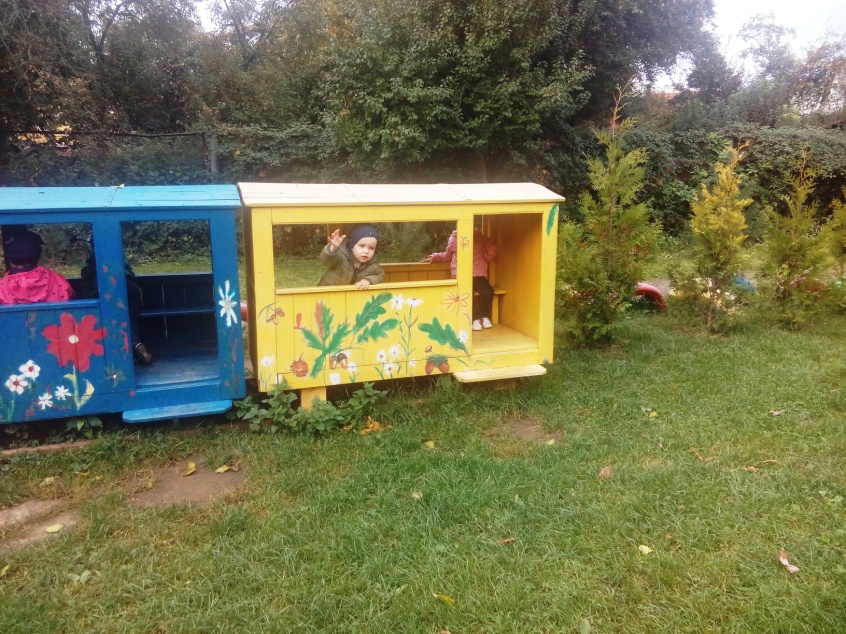 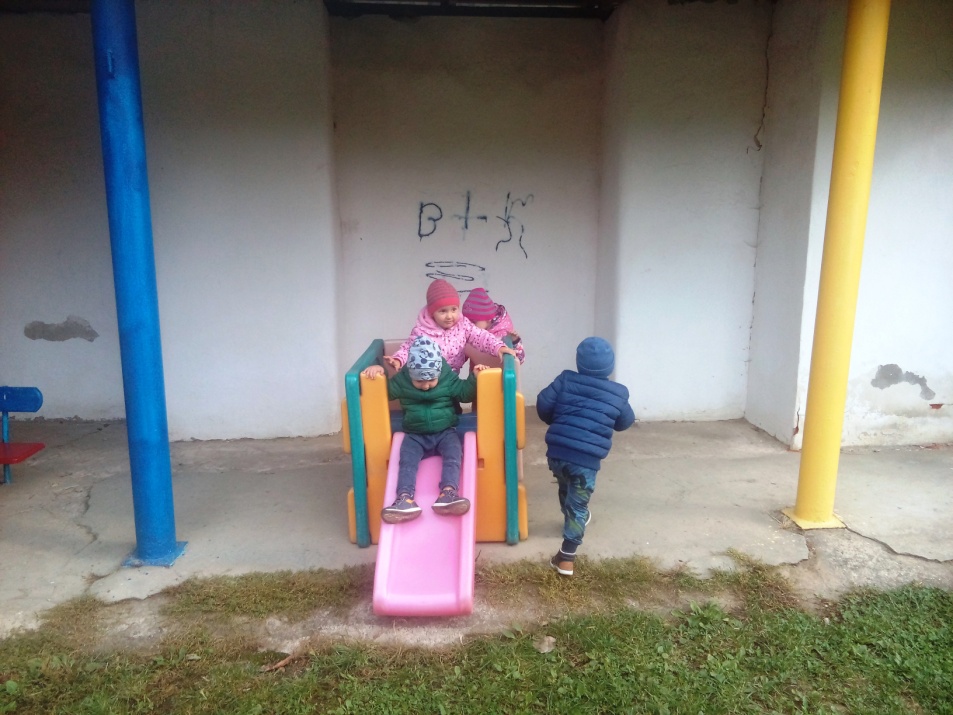 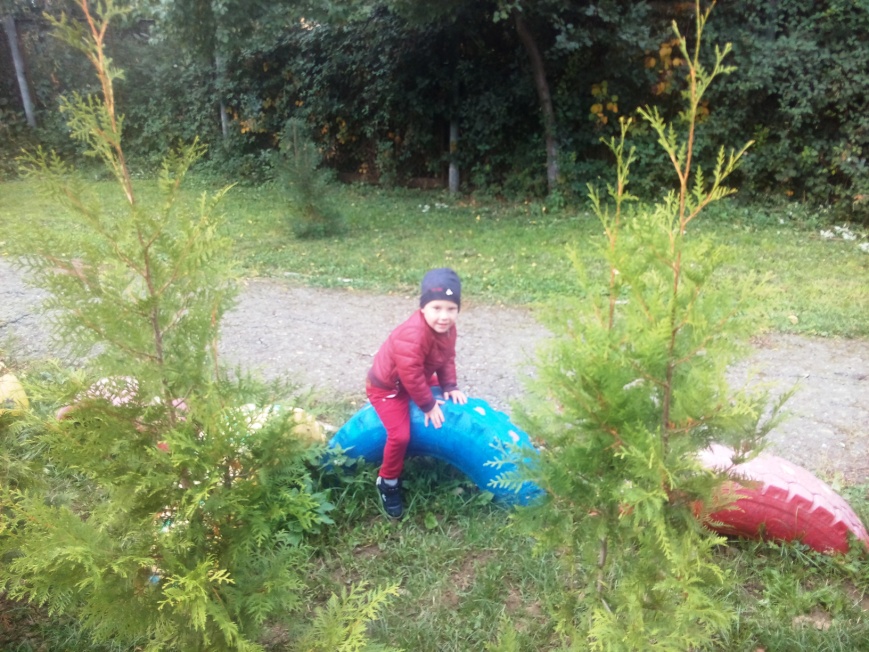 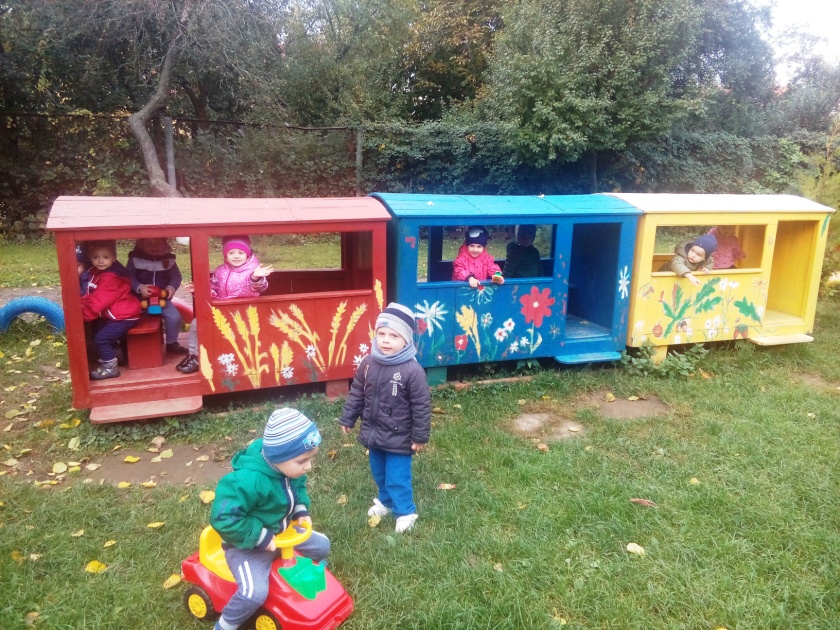 Знають всі малята змалку,Цю казкову засиналку,Ручки,ніжки баю-бай,Швидше в ліжечко стрибай.Ковдру теплу і подушку,Гарну казочку під вушко,Очки швидше закривай,Баю-баю,баю-бай.
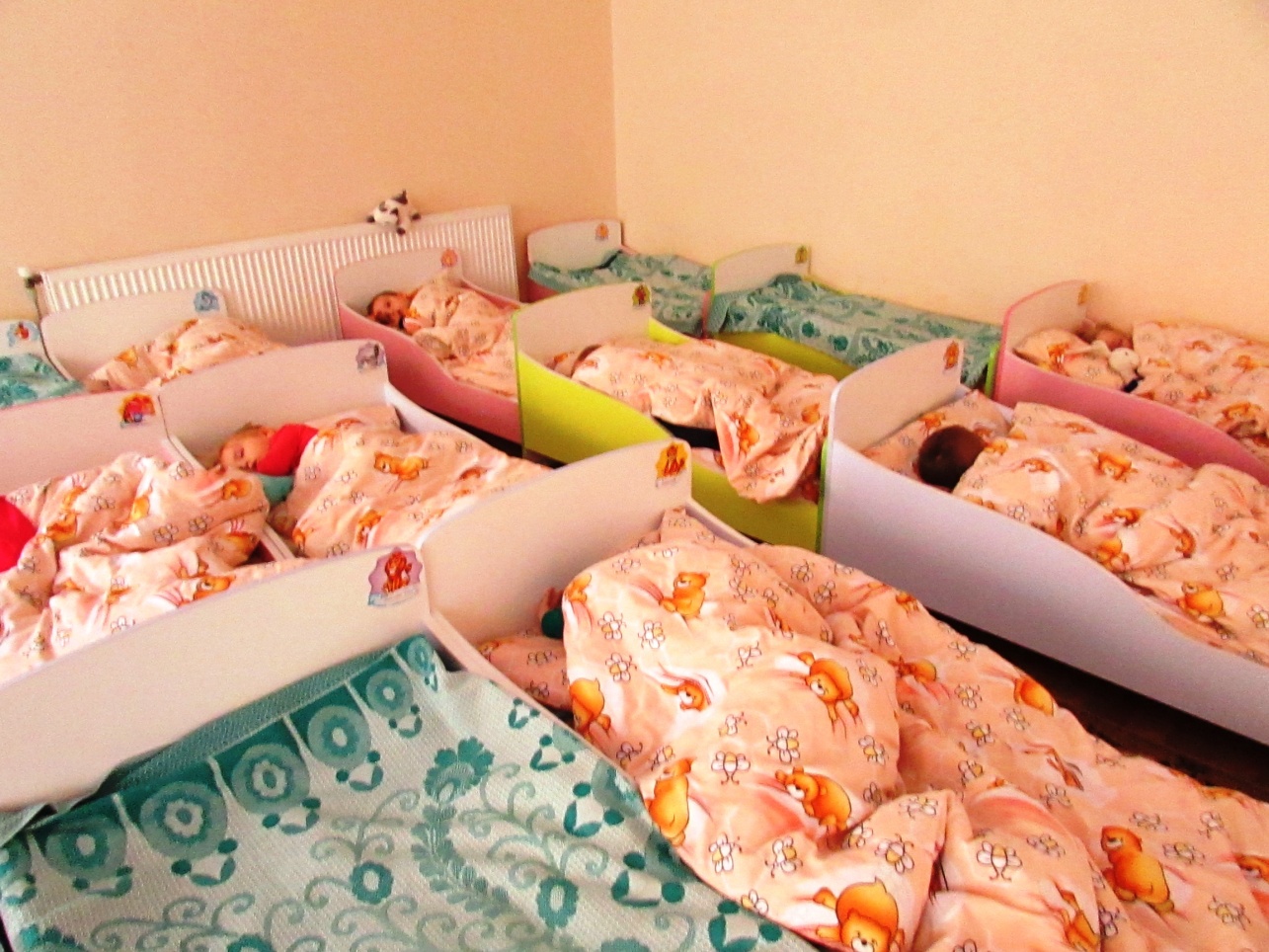 Дякуємо
   за   увагу
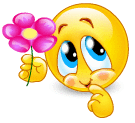